ВЕБИНАР РОССИЙСКОГО ТРЕНИНГОВОГО ЦЕНТРА
Института образования НИУ ВШЭ
17 февраля 2016 года
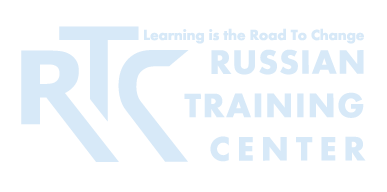 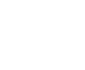 Добро пожаловать на вебинар
Рейтинги в образовании: сильные и слабые стороны
C 9:30 по мск тестовый период для проверки качества связи
Начало вебинара в 10:30 по мск
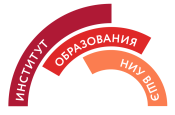 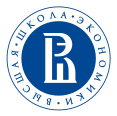 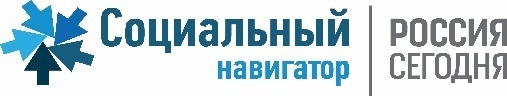 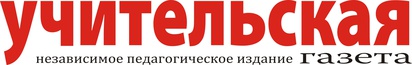 СЕГОДНЯ С ВАМИ
Докладчик:
Мерцалова Татьяна Анатольевна, ведущий эксперт Центра социально-экономического развития школы Института образования НИУ ВШЭ, к.п.н.

Ведущие:
Болотов Виктор Александрович, научный руководитель Центра мониторинга качества образования Института образования НИУ ВШЭ, профессор, академик РАО, д.п.н.;
Вальдман Игорь Александрович, директор Российского тренингового центра Инобра НИУ ВШЭ, к.п.н.
Запись и презентации
Все материалы вебинара, включая его видеозапись, будут доступны на сайте Российского тренингового центра, нашем канале на YouTube и +странице в социальной сети Google+;
Ссылка на них придет в течении следующих суток на адрес почты, которую  вы указали при регистрации.
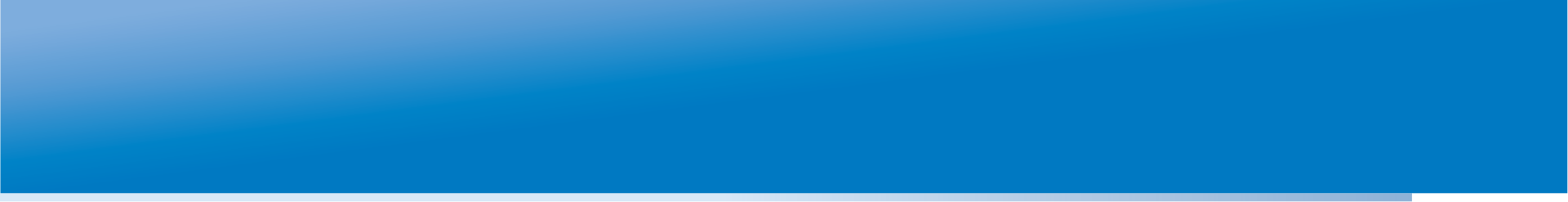 ИНФОРМАЦИОННЫЕ ПАРТНЁРЫ
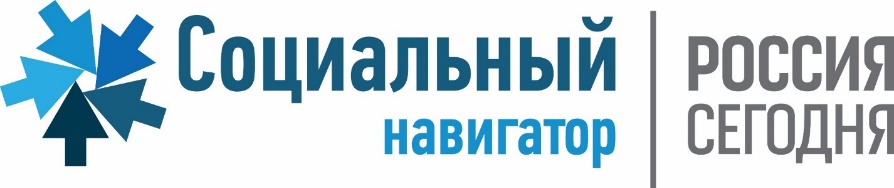 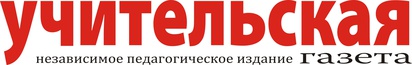 СТАТИСТИКА УЧАСТНИКОВ ВЕБИНАРА
По состоянию на 16.02.2016 на вебинар зарегистрировались 1274  
участников из 74 регионов Российской Федерации и 7 стран: Азербайджан, Беларусь, Казахстан, Кыргызстан, Таджикистан, Молдова и Приднестровская Молдавская Республика
Организации (969):
Дошкольные образовательные организации – 69 
Общеобразовательные организации (школы) –  504
Организации профессионального образования – 21
ИРО/ИПК, методические кабинеты –   96
Органы управления образованием различных уровней   –   134
Образовательные организации высшего образования – 58 
Центры оценки качества образования различных уровней –  63
СМИ, бизнес и другие организации – 24
НЕКОТОРЫЕ ОРГАНИЗАЦИОННЫЕ ВОПРОСЫ
Вопросы докладчикам можно задавать по ходу вебинара во вкладке ВОПРОСЫ
Вопросы технического характера и другие вопросы просьба задавать во вкладке ОБЩИЙ ЧАТ
Просьба ко всем, кто участвует в вебинаре коллективно (несколько человек в одной аудитории), указать число участников в закладке ОБЩИЙ ЧАТ
ПРЕДСТОЯЩИЕ МЕРОПРИЯТИЯ РТЦ 
И ПАРТНЕРОВ ЦЕНТРА
24 февраля
Вебинар «Какой он – сегодняшний российский первоклассник? (По результатам исследования iPIPS)»

Продолжение цикла вебинаров для учителей истории:
3 марта «Освещение проблем духовной и культурной жизни России в УМК по истории Отечества нового поколения»
10 марта «Новые и традиционные формы наглядности в УМК по истории Отечества нового поколения»
СПАСИБО ЗА ВНИМАНИЕ!
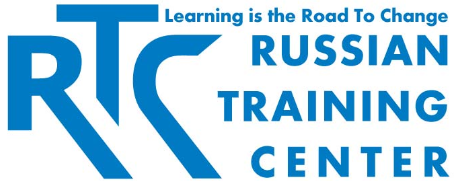 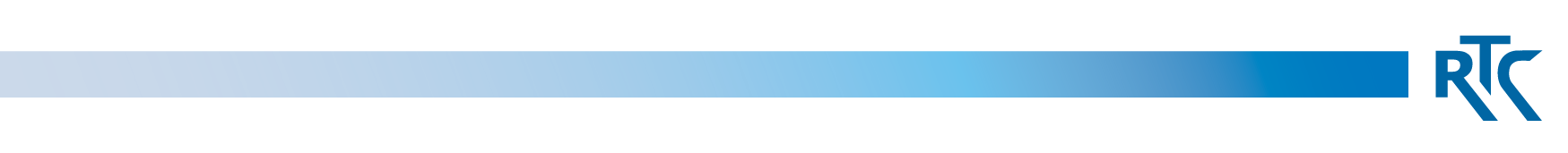 info@rtc-edu.ru
www.rtc-edu.ru